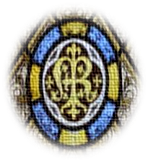 Year 6 Topic 4 Sources
The Bible- The special book for the Church
Big Questions
Are books enriching?
The wonder of books and how they take a person beyond themselves.
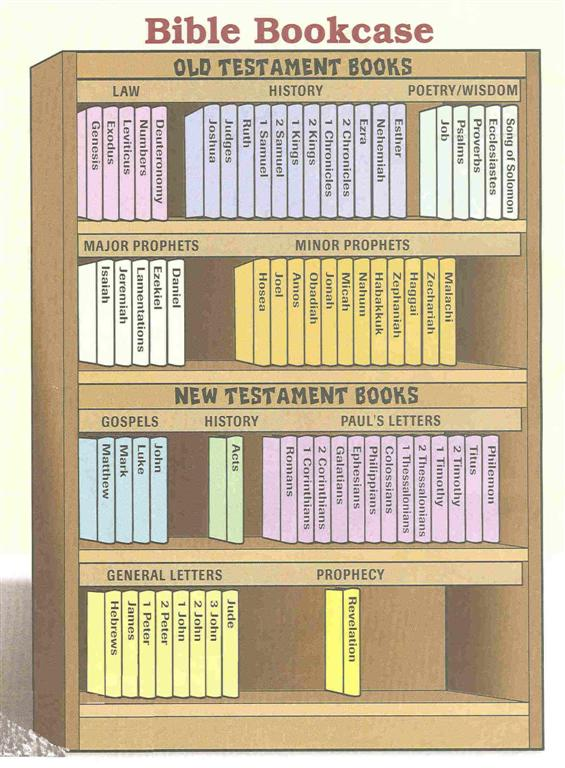 What I should know already 
The Bible is the Word of God and was written by many people over many years.
The Church family gather to hear the Word of God at Mass.
Learn and Grow Together in Christ
Key Scripture
Romans 15:4-6
The example of Christ
Sticky Knowledge
The care and reverence with which the Word of God is treated.
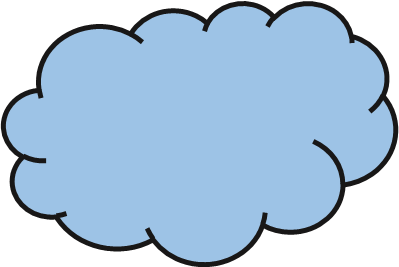 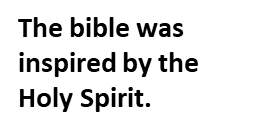 Some of the books and their genres.
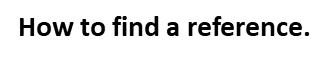 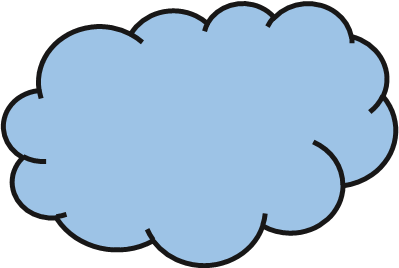 The different parts of the Bible; The Old Testament, Hebrew Scripture, Gospels, Acts, Letters and Revelation.
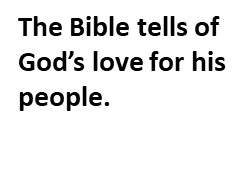 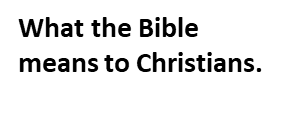